Презентация «Дикие животные»
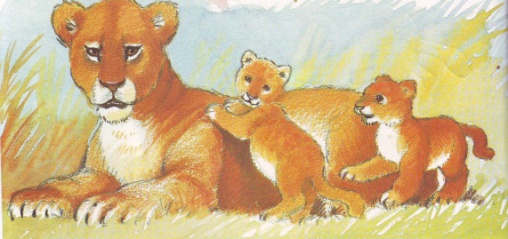 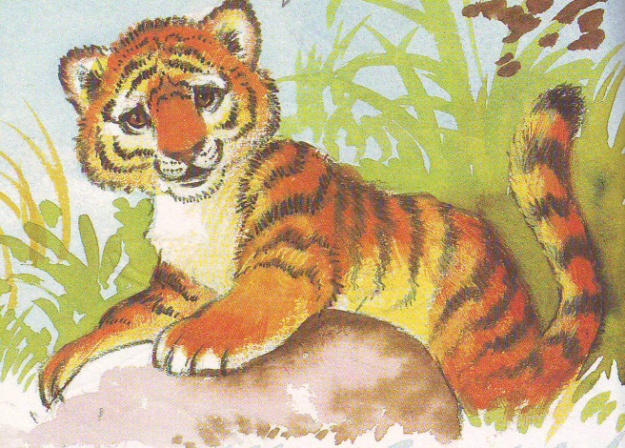 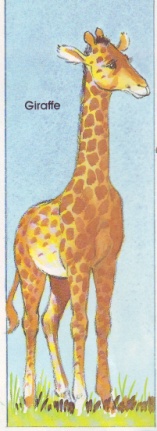 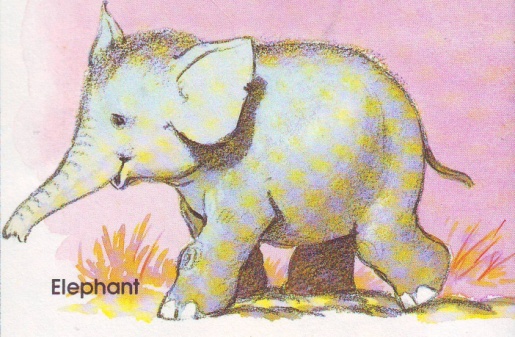 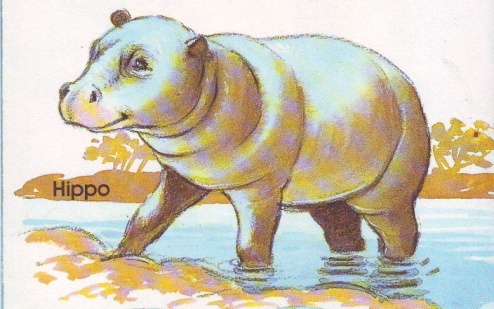 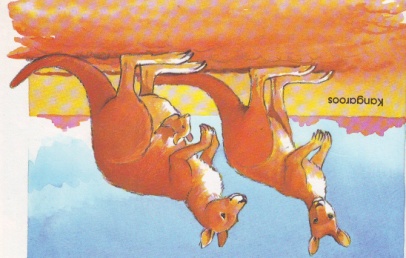 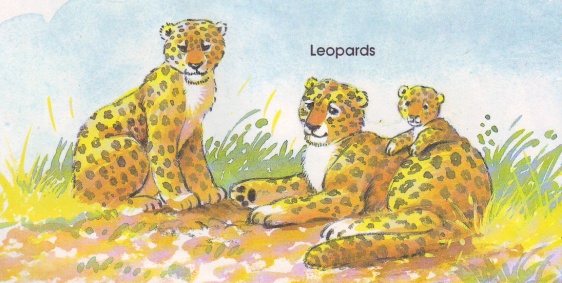 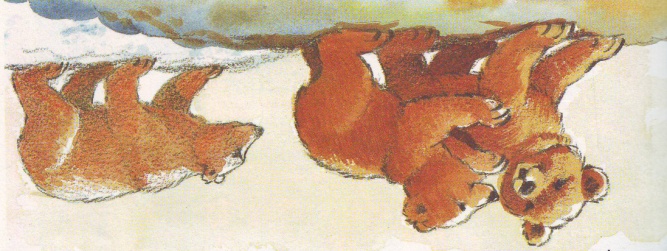 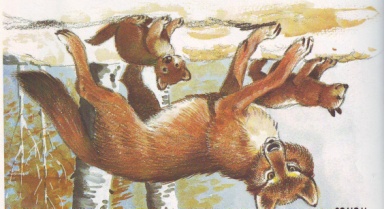 Весь в папу и в маму,
Весь в бабушку с дедом,
С кошачьей походкой,
Урчащ и зебрист,
Игривый тигрёнок,
Малыш-непоседа,
Был цвета такого,
Как осенью лист.

Он юн был, как солнце
В минуты рассвета.
И золото пряча
В зелёность ветвей,
Не зная каникул,
Он целое лето
Усердно старался
Взрослеть побыстрей.

Копировал чутко
Повадки и звуки
И папы, и мамы,
И прочей родни.
Азы постигал он
Тигриной науки,
Наполнив зубрёжкой
И ночи, и дни.

И выдержав с честью
Звериный экзамен,
Он стал настоящим
Тигриным царём.
Был раньше ребёнок
Он папин и мамин,
А нынче стихи
Сочиняют о нём.

(Автор. Евгений Голубенко)
Стих про тигренка.
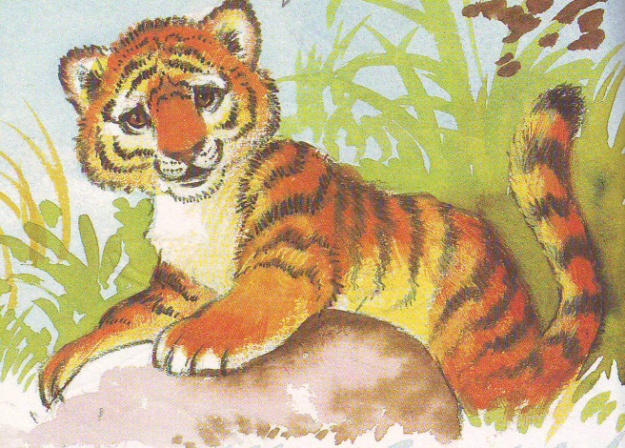 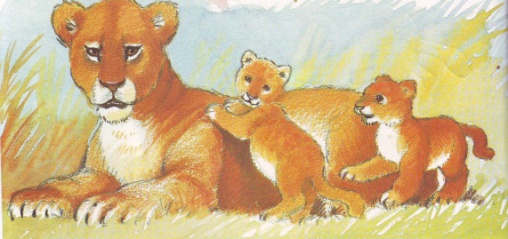 Стих о жирафе.
Важно шагает пятнистый жираф,Голову с рожками гордо задрав.Он выше всех и гордится собой:С дерева листик достанет любой.А вот попить для него - тяжкий труд,И потому пьёт он впрок, как верблюд.Есть у жирафов большущий секрет:Кажется нам, у них голоса нет.Только друг с другом они говорят,Но, чтоб не слышали их все подряд,Голосом низким общаться должны,И разговоры другим не слышны.


 Н. Каледина
.
Стих о слоне.
В Африке живут слоны,И носы у них длинны,Словно шланги из резины -ВОТ ТАКО-О-ОЙ величины



. Т. Керстен
Стих о бегемоте
Этот толстый бегемотПод водой легко плывётТолько вылезет на сушу.Сразу станет грузной тушей.


 М. Абина
Стих о медведях.
Медведица ласково сына качает.Малыш веселится. Малыш не скучает.Он думает, это смешная игра,Не зная, что спать медвежатам пора.


В. Берестов
Стих о лисе
Я Лисичка, хвостик рыжий, Встану к елочке поближе! Вы меня не бойтесь, детки, Я сегодня так добра, Никого из вас не трону, Веселиться к вам пришла Рыжий хвост-моя краса, А зовут меня Лиса!
Стих о леопарде
Леопард - из рода кошек,Шуба в кольцах и в горошек.Весь до кончика хвостаОн - сплошная пестрота.Не играйте вы с ним в прятки.Маскировочка в порядке,Если спрячется в травеИль на дереве, в листве,Не найдёт его никто,Никогда и ни за что!
 Н. Каледина
Скачет мама-кенгуру,Невзирая на жару.Крошка-сын не хочет спать!Вот, приходится качатьне  в коляске, не в кроватке-На себе за кожной складкой.В прочной сумке меховойСын зарылся с головой,Но спокойно не лежит-Кувыркается, визжит.И, порой, из щели лазаВидим два несонных глаза,Видим ушки, видим нос.Кувырнётся-видим хвост.С кенгурёнком нету слада.Но другого и не надо!